Climate Adaptation
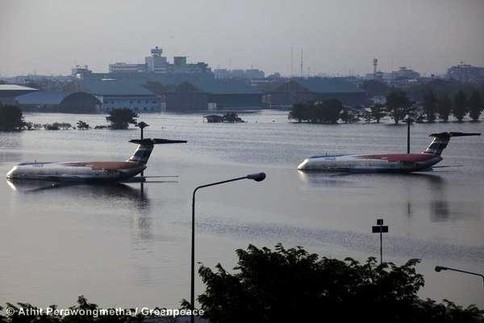 N-ALM 15-16 November 2016, Helsinki Vantaa
Challenges of climate change
Climate adaptation in ICAO
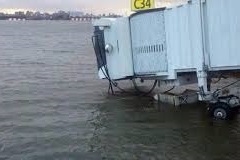 Not strictly an environmental taskBUT
CAEP has incorporated it into its work programme
Develop guidance on building of resilience(WG2 Airport Planning Manual)
Eurocontrol involved
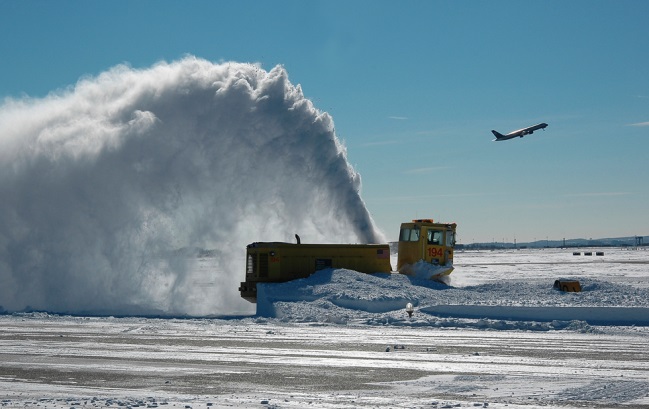 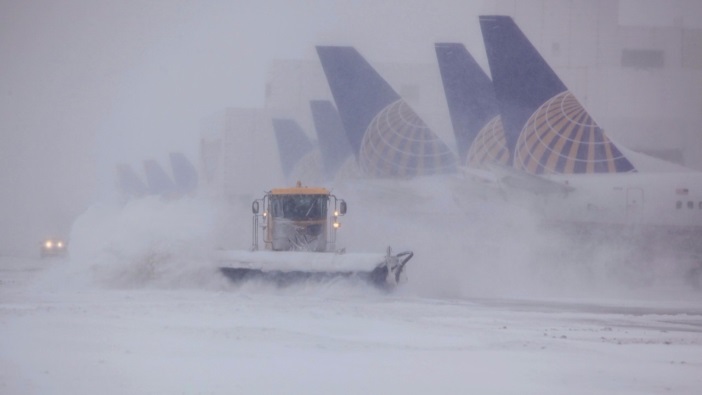 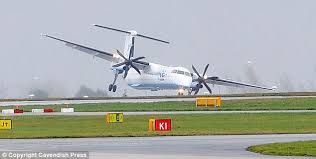 Denmark – work on climate adaptation
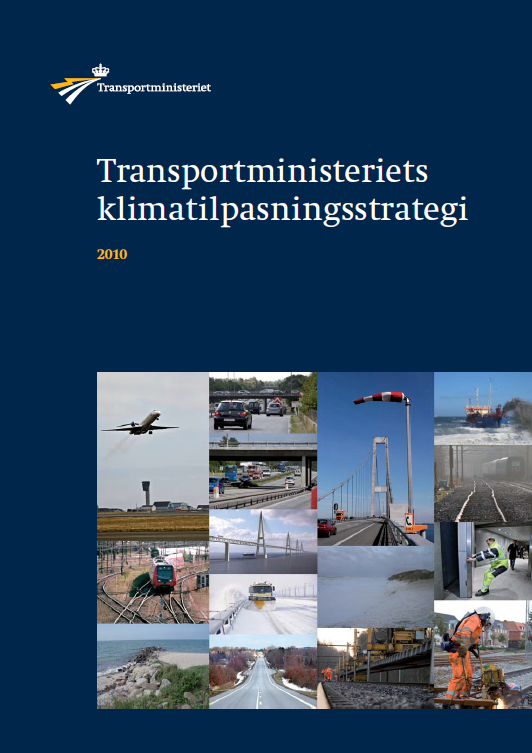 Climate adaptation forum in Transport ministry
Railways, roads, metro, ports, airports
Strategy for climate adaptation in 2010
Challenges for airports: increasing sea levels
more powerful storms
Questionnaire to major airports
Identify major challenges and mitigation work
Copenhagen Airport: National importance, close to sea, low level